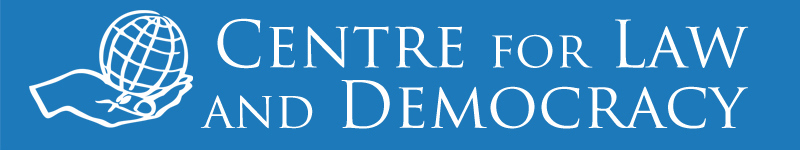 Access to Court Decisions in Georgia

24 January 2017: Tbilisi

Analytical Report and Recommendations for Increasing Access to Court Decisions in Georgia
Toby Mendel
Overview of Presentation
Recognition of the right to information (RTI) as a human right
Balancing conflicting rights
Principles
Balancing Considerations
Open decisions
Other issues
Recognition of RTI as Human Right
Early ECHR cases - Leander v. Sweden, 1985; Gaskin v. United Kingdom, 1989; Guerra and Ors. v. Italy, 1998:
“freedom to receive information basically prohibits a Government from restricting a person from receiving information that others wish or may be willing to impart to him”
In some cases, found a right based on privacy, which may or may not be subject to exception
Recognition of RTI, cont’d
Early statements by special rapporteurs:
1999 JD:
“Implicit in freedom of expression is the public’s right to open access to information and to know what governments are doing on their behalf, without which truth would languish and people’s participation in government would remain fragmented.”
2004 JD:
“The right to access information held by public authorities is a fundamental human right which should be given effect at the national level through comprehensive legislation”
Recognition of RTI, cont’d
Declarations
Inter-American Declaration:
“Access to information held by the state is a fundamental right of every individual. States have obligations to guarantee the full exercise of this right.” 
African Declaration:
“Public bodies hold information not for themselves but as custodians of the public good and everyone has a right to access this information, subject only to clearly defined rules established by law.”
Recognition of RTI, cont’d
Legal cases: Claude Reyes (2006)
“The Court considers that article 13 of the Convention, in guaranteeing expressly the rights to ‘seek’ and ‘receive’ ‘information’, protects the right of every person to request access to the information under the control of the State, with the exceptions recognised under the regime of restrictions in the Convention.”
Recognition of RTI, cont’d
ECHR: Társaság A Szabadságjogokért v. Hungary (2009); Kenedi v. Hungary (2009); Magyar Helsinki Bizottság v. Hungary (2016)
Recognised the right but seems to hinge on an expressive purpose as opposed to freestanding as in Inter-American system
“where access to the information is instrumental for the individual’s exercise of his or her right to freedom of expression, in particular ‘the freedom to receive and impart information’ and where its denial constitutes an interference with that right”
Plus public interest element
Recognition of RTI, cont’d
UN Human Rights Committee: General Comment No. 34 
Article 19, paragraph 2 embraces a right of access to information held by public bodies.
Also several observations and decisions
Balancing Rights – General Principles
There can be no automatic hierarchy among rights – that would deny the essence of the dominated right
Irrelevant how a case comes in (Article 8 or 10)
In practice, courts engage in a balancing exercise
“Protection of private life has to be balanced against the freedom of expression guaranteed by Article 10 of the Convention” (Von Hannover I v. Germany, 2004)
Often horizontal protection of rights is engaged; applicable principles are the same:
“In both contexts regard must be had to the fair balance that has to be struck between the relevant competing interests” (Von Hannover II v. Germany, 2012)
General Principles cont’d
ECHR protects privacy, not data protection
To some extent latter flows from the former but they have different objectives
When in conflict with freedom of expression or RTI, need to focus on core privacy values
Challenge because often weighing public interests (free flow of information) against private interests (privacy of an individual)
No cases involving RTI but many on freedom of expression
Von Hannover I (2004)
Pictures of Princess Caroline in daily life
No public interest in the photos:
“a fundamental distinction … between reporting facts …capable of contributing to a debate in a democratic society relating to politicians in the exercise of their functions, for example, and reporting details of the private life of an individual who … does not exercise official functions” 
“the situation here does not come within the sphere of any political or public debate because the published photos and accompanying commentaries relate exclusively to details of the applicant’s private life”
Von Hannover I (2004)
Pictures of skiing, riding horseback, tripping on beach
Germany courts accepted except some with kids and higher privacy expectations
Unlike senior officials, did have privacy even in public places
Wide latitude to anything of public interest, but simply absent in this case
Von Hannover II (2012)
Grand Chamber
Criteria:
Contribution to a debate of general interest (broad scope – includes art, sports, etc.)
Role or function of person (how well-known)
Nature of report (salacious vs. serious)
Prior conduct of person (did they invite coverage)
Circumstances in which information gathered (consent, degree of intrusion)
Von Hannover II (2012)
Photos about skiing and attending society events not about public interest debate
Photos about relation with sick King different:
“press was therefore entitled to report on how the prince’s children reconciled their obligations of family solidarity with the legitimate needs of their private life”
Suggests that even minimal public interest would be enough
Put differently, suggests strong weighting in favour of public benefits over private interests
Application to RTI
Since RTI part of freedom of expression, principles should be the same
Similar conclusion reached on analysis from RTI principles for exceptions:
Ideas of ‘harm’ and ‘public interest override’
“Exceptions should apply only where there is a risk of substantial harm to the protected interest and where that harm is greater than the overall public interest in having access to the information.” (Special Mandates 2004 Joint Declaration)
Public interest override leads to similar result as privacy balancing
Rationales
Privacy:
“primarily intended to ensure the development, without outside interference, of the personality of each individual in his relations with other human beings” (Von Hannover II)
In case of courts, question about expectation of privacy (not like a restaurant), especially criminal 
Using public resource to resolve problems
Openness of Court Decisions:
“protects litigants against the administration of justice in secret with no public scrutiny; it is also one of the means whereby confidence in the courts, superior and inferior, can be maintained … contributes to … a fair trial, the guarantee of which is one of the fundamental principles of any democratic society (Pretto v. Italy, 1983)
Balancing Interests, Open Trials
Privacy automatically sacrificed
Openness to people in courtroom different from openness to world (like restaurant vs. front page of newspaper)
But media can report on court cases so accepted that privacy broadly foregone
Restrictions on freedom of expression (and hence RTI) must be necessary
Balancing Interests, Open Trials
Spycatcher case (Observer and Guardian v. the United Kingdom, 1991): restrictions on publication of memoirs of a spy: 
Prior to publication of book in US, restrictions in UK were acceptable because effective
After publication in US, information broadly available to interested people in UK so restrictions no longer necessary – “damage had already been done”
Same principle applies to privacy
Closing trials – some observations
Very rare
“such an occurrence must be strictly required by the circumstances” (Diennet v. France, 1995) 
Very rare just for privacy, except kids: all cases involve some element of privacy
Some more common examples:
National security
Protection of witnesses or sometimes parties
Protection of children – UK presumption of closure
OK to have presumption of closure of whole class of cases as long as courts can overturn where balance of interests is in favour of openness (B. and P. v. United Kingdom, 2001)
Closing trials – some observations
Diennet v. France, 1995:
Claim that investigation of Dr. could expose private lives of patients
Court made it clear that even in this case, blanket closure was not appropriate; instead, only sensitive part could be closed (like severing exempt information):
“If it had  become apparent during the hearing that there was a risk of a breach of professional confidentiality or an intrusion on private life, the  tribunal could have ordered that the hearing should continue in camera”
Public Judgment
Article 6(1) of ECHR: “Judgment shall be pronounced publicly”
Clear that this refers to the entire judgment (decision or operative provisions and reasoning)
Ryakib Biryukov v. Russia (2008): decision read out but not full reasoning
“object pursued … to ensure scrutiny of the judiciary by the public with a view to safeguarding the right to a fair trial – was not achieved in the present case, in which the reasons which would make it possible to understand why the applicant’s claims had been rejected were inaccessible to the public”
Public Judgment, cont’d
Impractical to read out full decision in court:
Often courts write this afterwards
Takes too long
Does not give same quality of access as reading it
Pretto v. Italy, 1983 (full court):
Practice within Europe differs
“many member States of the Council of Europe have a long-standing tradition of recourse to other means, besides reading out aloud, for making public the decisions of all or some of their courts, and especially of their courts of cassation, for example deposit in a registry accessible to the public”
Public Judgment, cont’d
Clear that access has to be to whole public
Werner v. Austria (1997)
Allowing third party access where they establish an interest is not enough – needs to be accessible to whole public as of right
In some cases, unavoidable to include sensitive material in a judgment
“However, the complete concealment from the public of the entirety of a judicial decision in such proceedings cannot be regarded as warranted … even in indisputable national security cases, such as those relating to terrorist activities … there exist techniques which can accommodate legitimate security concerns without fully negating fundamental procedural guarantees such as the publicity of judicial decisions” (Raza v. Bulgaria, 2010)
Public Judgment, cont’d
So either read out whole decision in court or make it available to the whole public as a document
Most European countries do the latter (online or in registry)
If read it out, Spycatcher principle applies: once public, public – so must also give access to document
Other issues: Companies
Clear that companies do not have privacy interests (whole concept simply does not apply)
Federal Communications Commission v. AT&T (2011):
US Supreme Court: “We reject the argument that because ‘person’ is defined for purposes of FOIA to include a corporation, the phrase ‘personal privacy’ in Exemption 7(C) reaches corporations as well. The protection in FOIA … on the ground that it would constitute an unwarranted invasion of personal privacy does not extend to corporations. We trust that AT&T will not take it personally.”
Other corporate interests protected: commercial advantage; legal privilege
Other issues: Resources
Claim that courts do not have enough funds to copy judgments not acceptable
This is a human right
Needs to be seen as part of core business
Can charge for photocopies
If decisions produced electronically, cost low
Better practice: publish proactively (cheaper, faster)
Recommendations
Fundamental principle: there can be no fixed hierarchy  between openness and privacy (or any other interest)
Assessment must involve balancing of respective interests (including when “special categories” of privacy are involved – there are also “special” openness needs such as exposing corruption)
What is being protected is privacy, not data protection (much wider and different goals)
Recommendations, cont’d
International courts have produced a set of criteria for balancing
Decisions show, however, that when the content is capable of contributing to a “debate of general interest”, there is a strong bias in favour of openness
This is always the case when the subject of access is a court decision
This suggests that there should be a strong presumption in favour of publicity of court decisions, which courts may exceptionally rebut where justified
Clear that criminal decision present particularly strong case for openness
Recommendations, cont’d
Where a trial and/or the decision is rendered publicly, it will be almost impossible to justify non-publication of the decision
Trials are rarely closed on grounds of privacy, especially of the parties, although children are an exception
May close part of a trial where necessary
Can never render entire decision secret – only the sensitive parts (e.g. using initials for kids)
Recommendations, cont’d
Companies do not have privacy interests (although they do have other sorts of interests, like commercial)
Lack of resources is not a justifiable reason to refuse to disclose court judgments
Conclusion
This is an important and exciting debate in Georgia
It is my honour to be involved in it
Toby@law-democracy.org
www.law-democracy.org